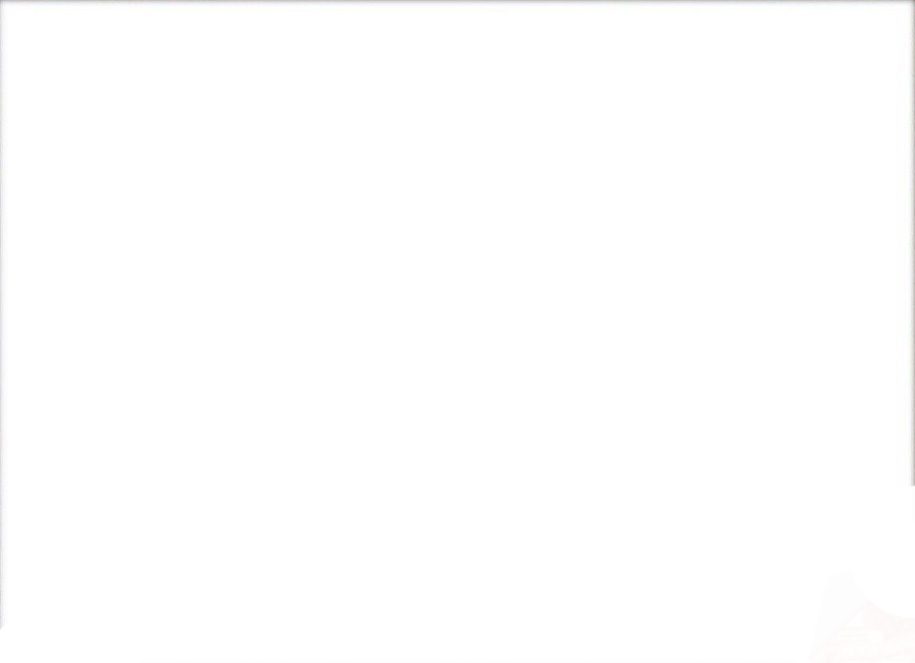 Національно-визвольна війна українського народу під проводом Б. Хмельницького

1. Причини і характер національно-визвольної війни.
2. Основні битви
3. Утворення козацької держави – Війська 
Запорізького.
4. Зовнішньополітична діяльність уряду  
Б. Хмельницького.
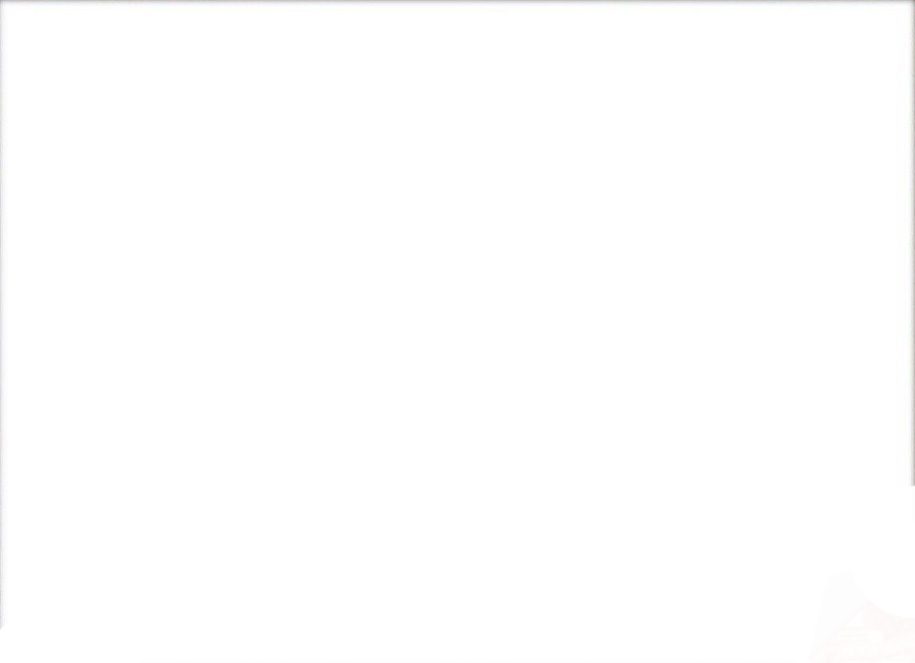 1. Причини і характер національно-визвольної війни.
1. Посилення соціального гніту (зростання шляхетського землеволодіння, панщина, фільваркової системи господарювання). 
2. Посилення національного і релігійного гніту (полонізація і окатоличення). 
3. Обмеження прав козацтва, після прийняття «Ординацій Війська Запорізького» 1638 р. 
      Це викликало протести козаків, селян, православного духівництва. 

      Війна мала національно-визвольний, релігійний, антифеодальний характер.
      Привід до війни: захоплення і пограбування чигиринським підстаростою Д. Чаплинським хутору Б. Хмельницького Суботова. 
      25 січня 1648 р. – початок Національно-визвольної війни. Повстан­ня козаків на Запорозькій Січі й обрання геть­маном Б. Хмельницького.
Він одразу уклав угоду з кримським ханом Іслам Гіреєм III про військову допомогу.
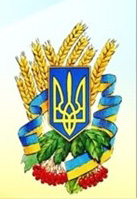 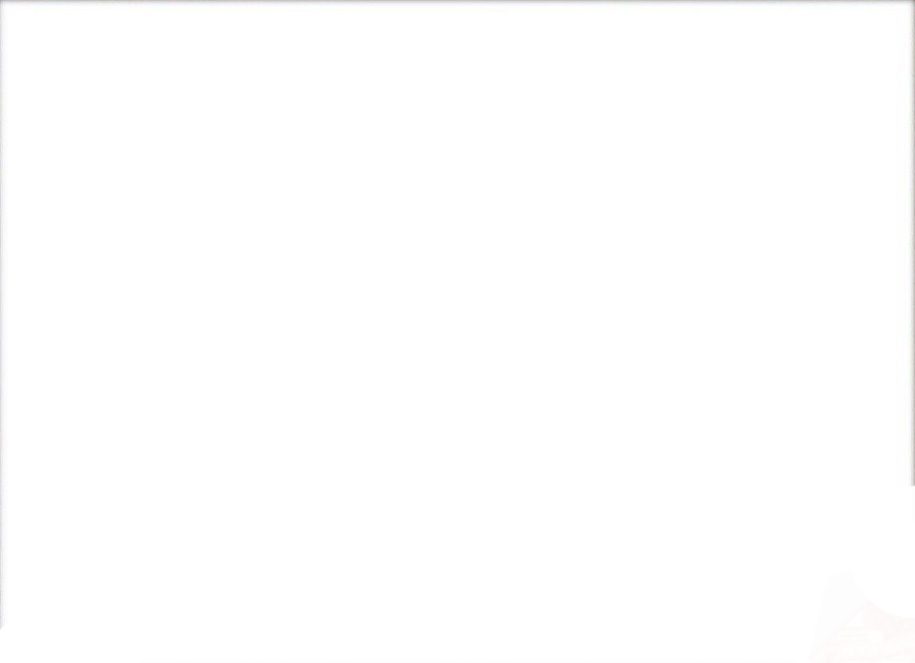 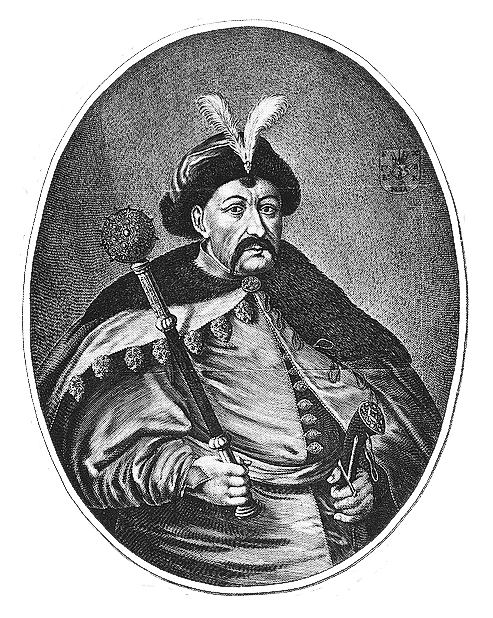 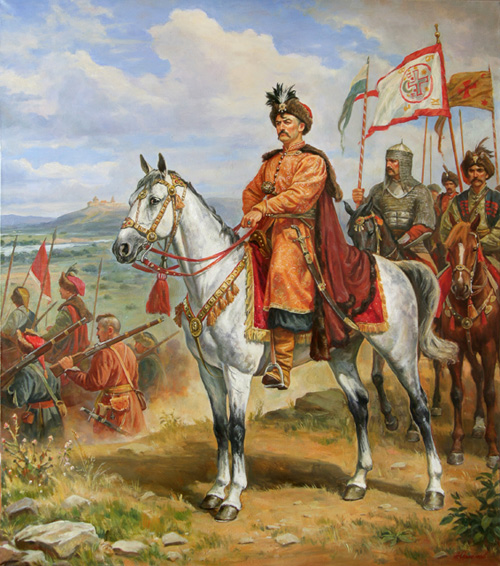 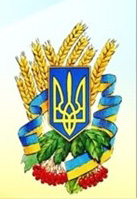 Гетьман Богдан Хмельницький
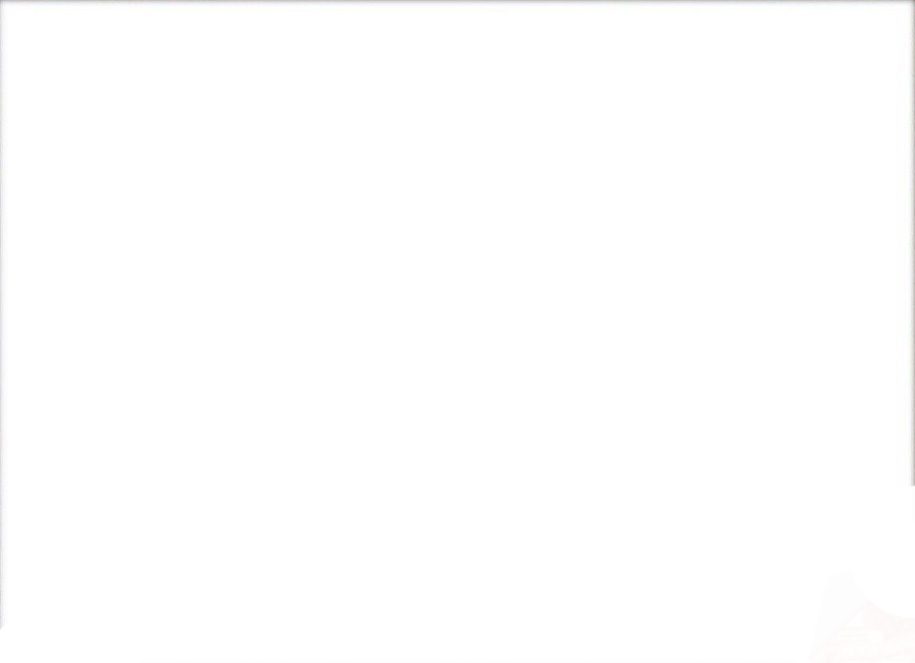 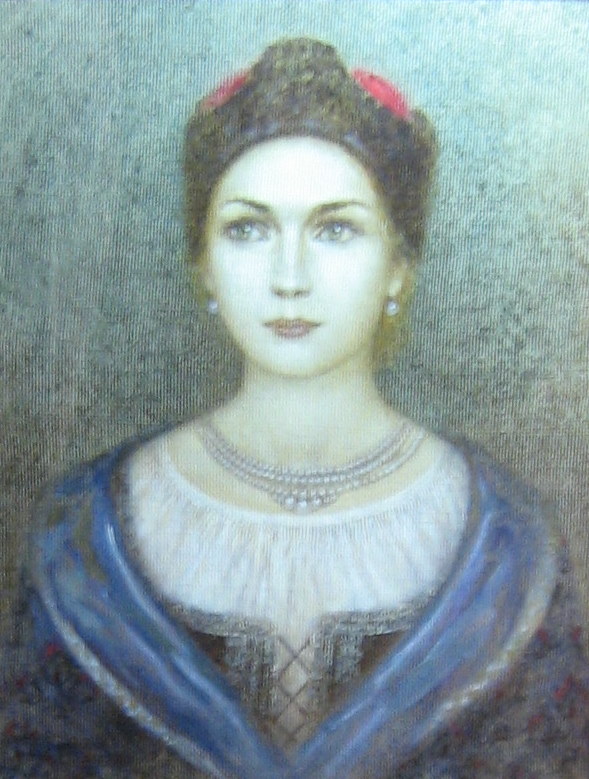 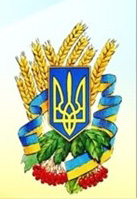 Мотрона Чаплинська
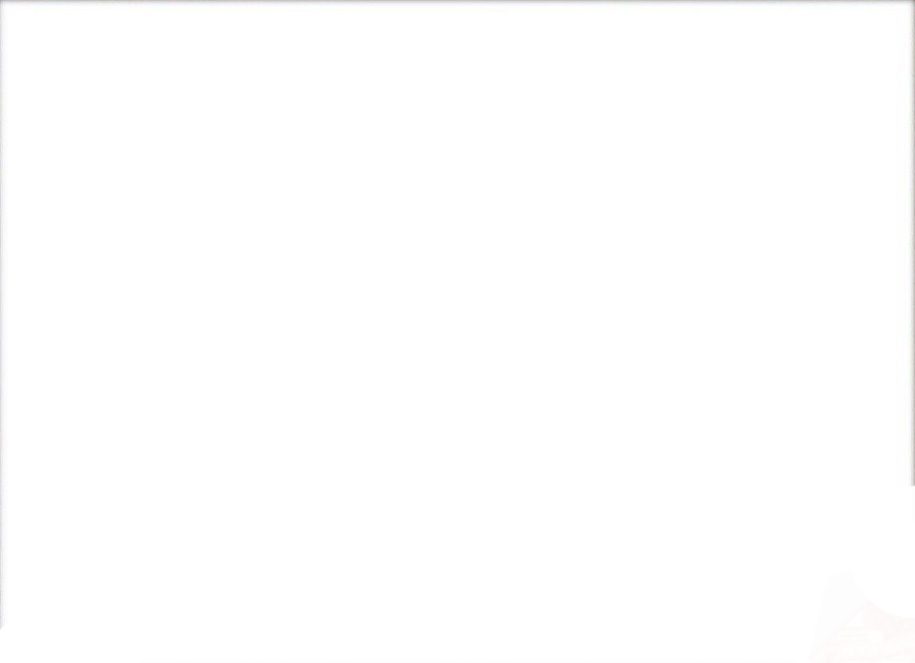 2. Основні битви
1. битва 5-6 травня 1648 р. перемога козаків під Жовтими водами. 
2. битва під Корсунем 15-16 травня 1648 р. Керівників польського війська М. Потоцького і М. Калиновського взято в полон. 
3. битва 11-13 вересня 1648 р. біля м. Пилявці (тепер Хмельницька обл.). Відкрився шлях на Західну Україну. Українське військо обложило Львів, але взяло викуп і рушило на Замостя. 
Нестача боєприпасів, втома, епідемія чуми змусили Хмельницького вступити у переговори. Польську сторону у переговорах представляв видатний політичний діяч Адам Кисіль. Укладено перемир’я з новообраним польським королем Яном ІІ Казимиром. Майже всі українські землі було визволено від польського панування. 
23 грудня 1648 р. гетьман урочисто в’їхав у Київ.
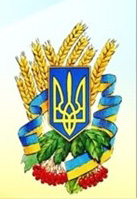 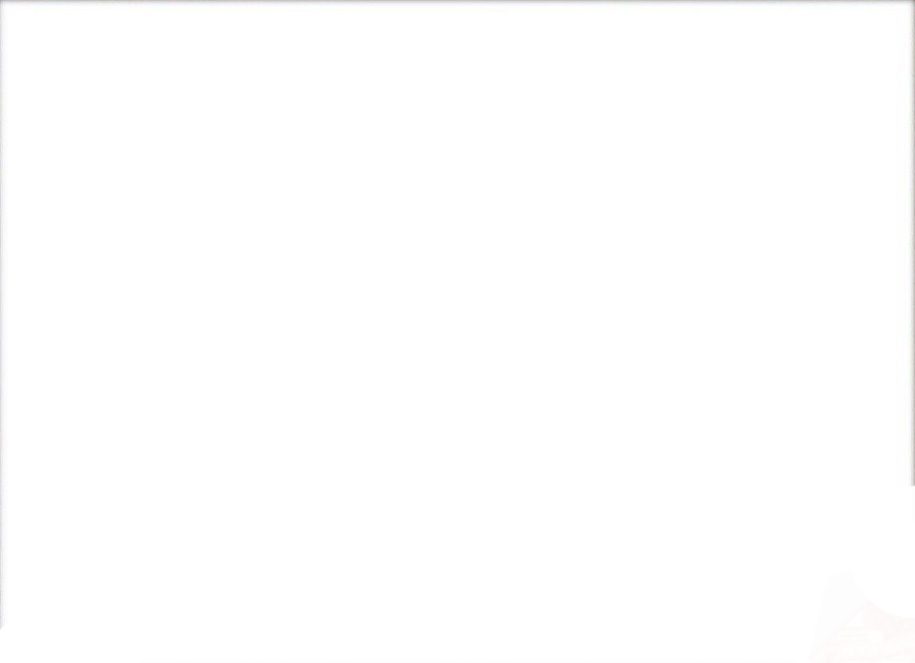 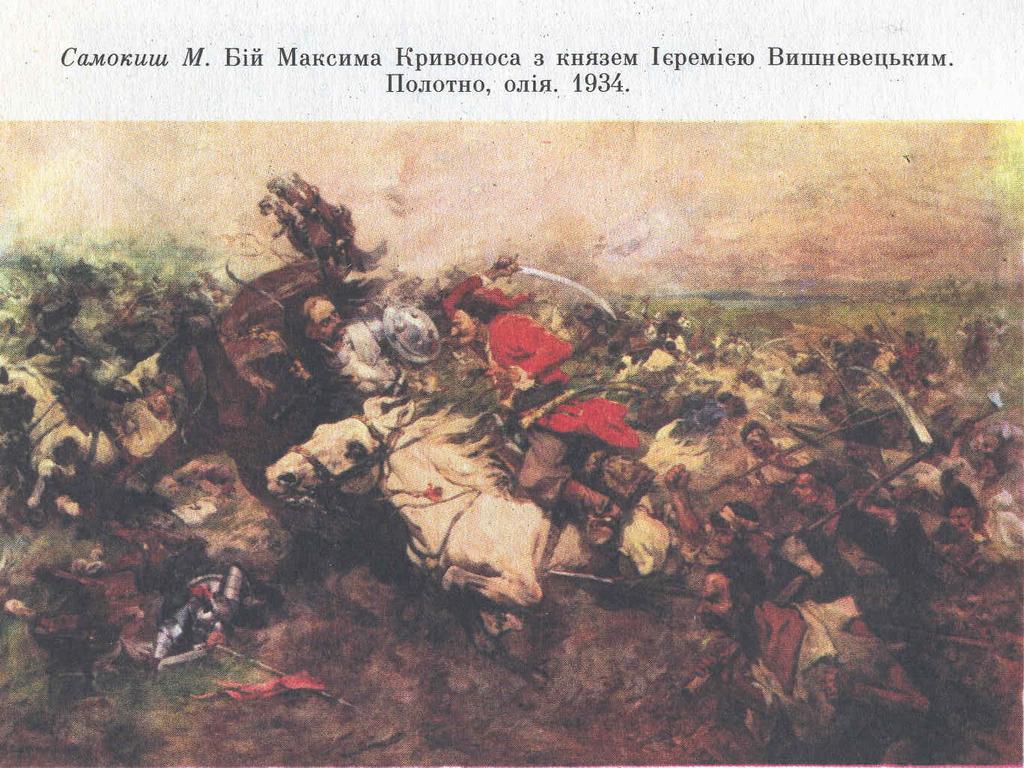 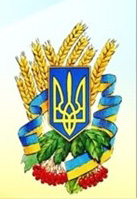 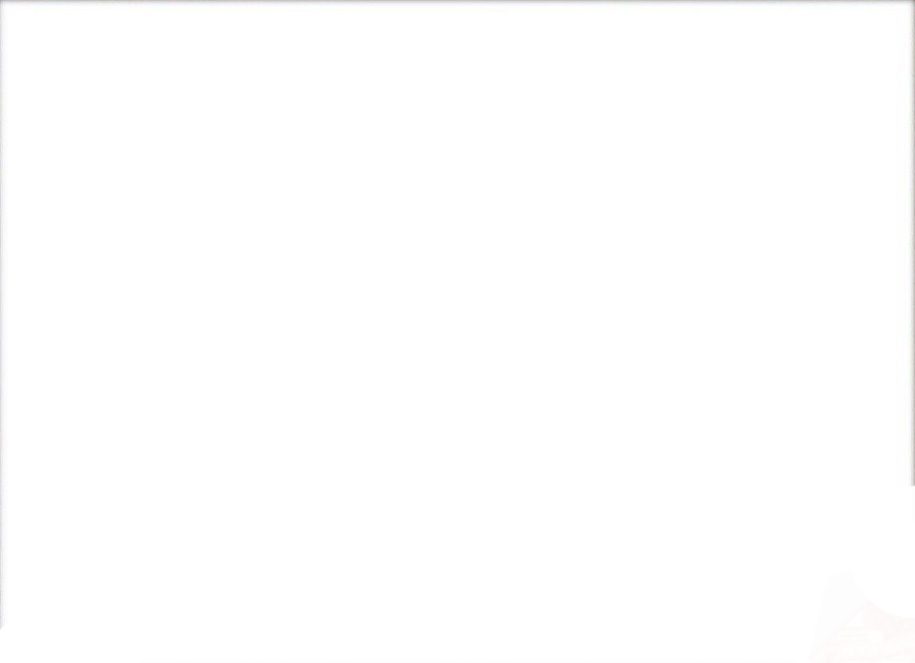 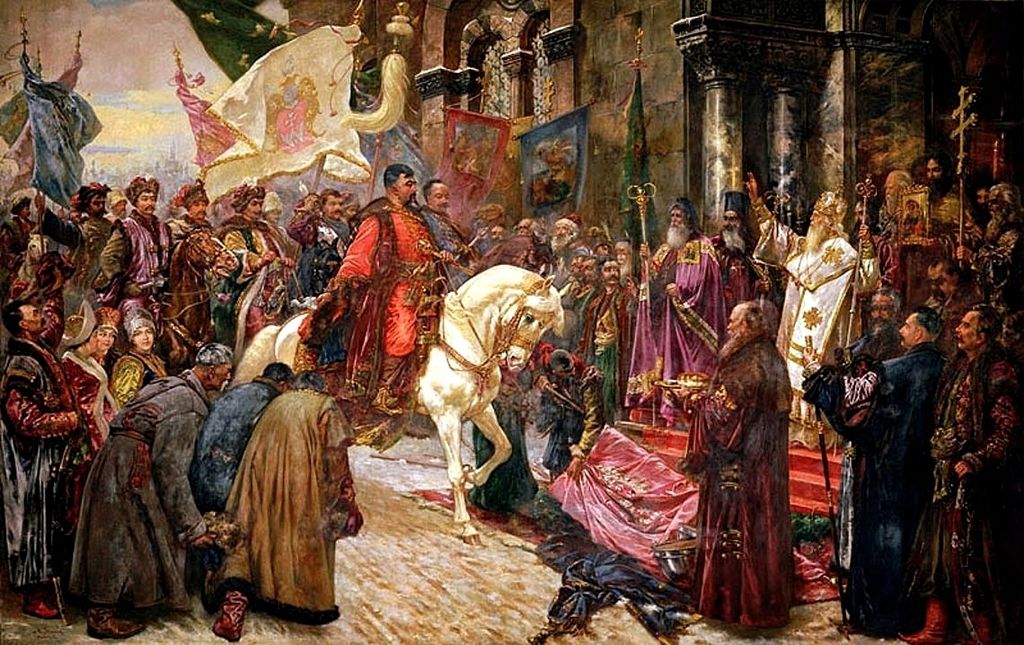 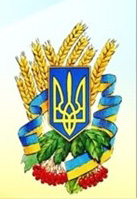 23 грудня 1648 р. гетьман урочисто в’їхав у Київ.
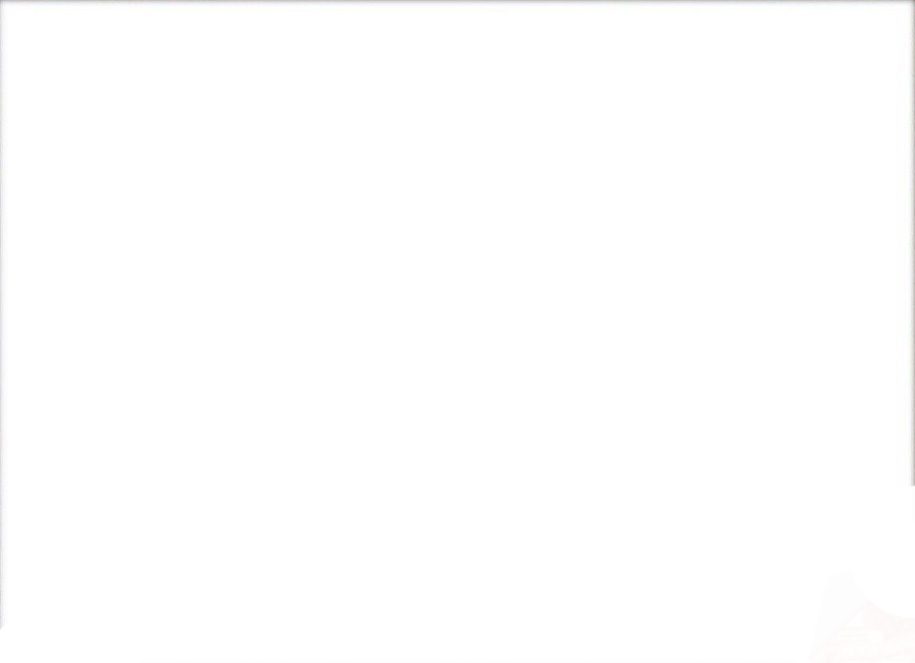 На початку 1649 р. Богдан Хмельницький сформулював мету війни – створення держави українського народу в етнічних межах. 
В 1649 р. відбулися битви під Збаражем та Зборовим. Але кримські татари погрожували перейти на бік поляків. 
8 серпня 1649 р. укладено Зборівський мирний договір.
Зміст:
- під владу гетьмана переходили Київське, Брацлавське і Чернігівське воєводства.
- реєстр 40 тис. козаків
-шляхта поверталася до своїх володінь, селяни мали виконувати довоєнні повинності.
- Чигирин переходив у володіння гетьмана.
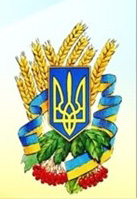 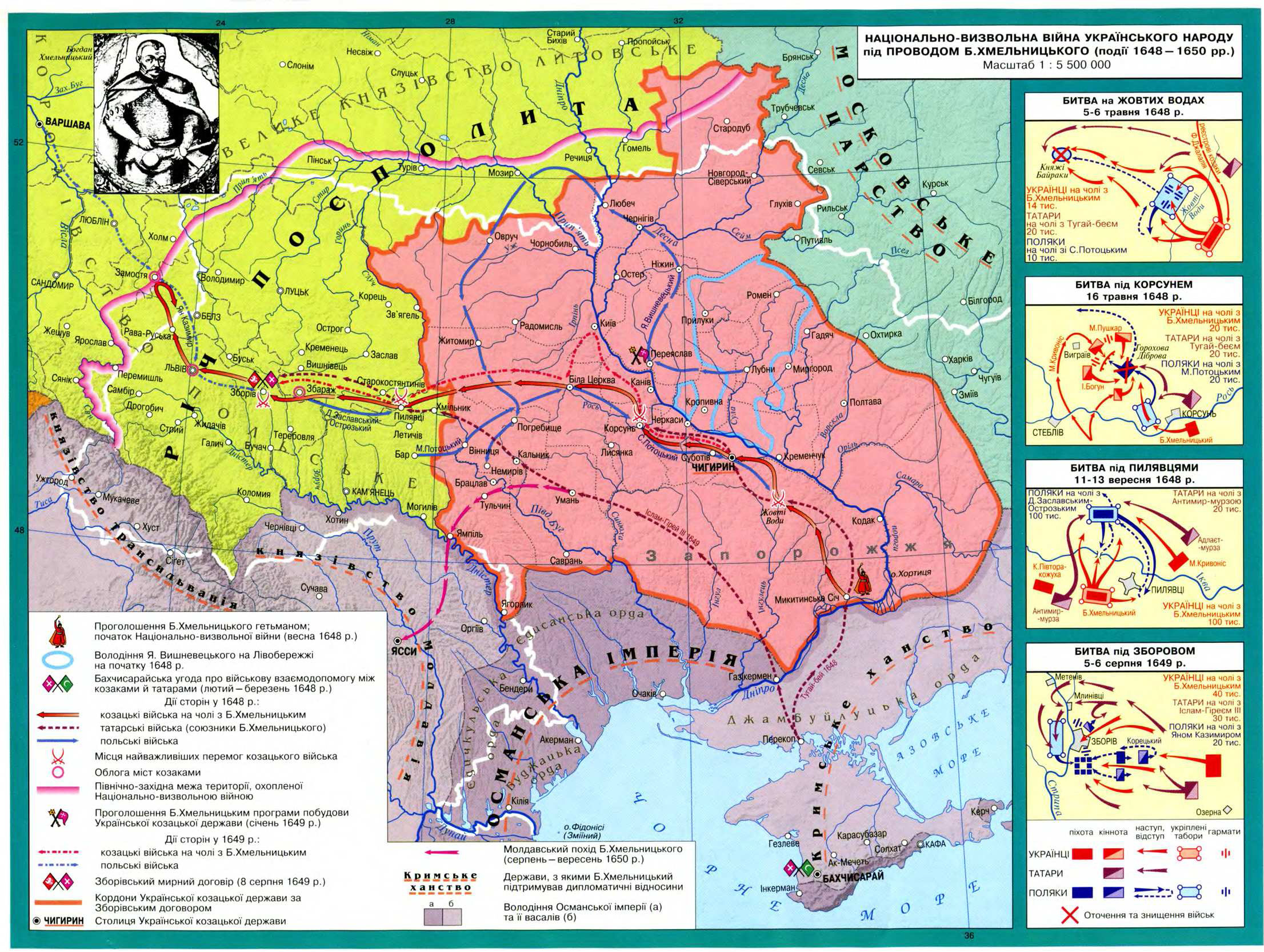 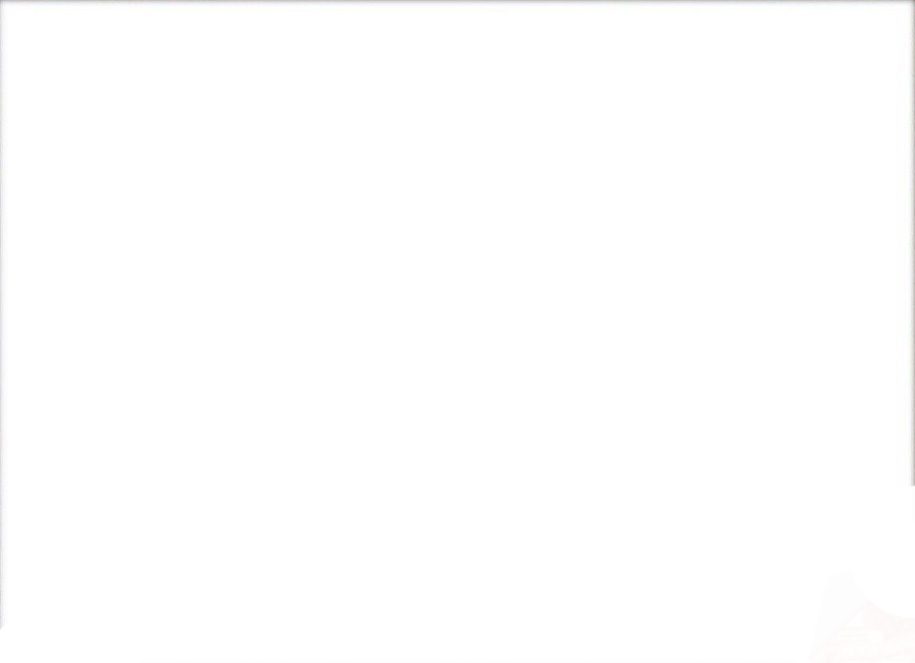 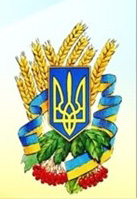 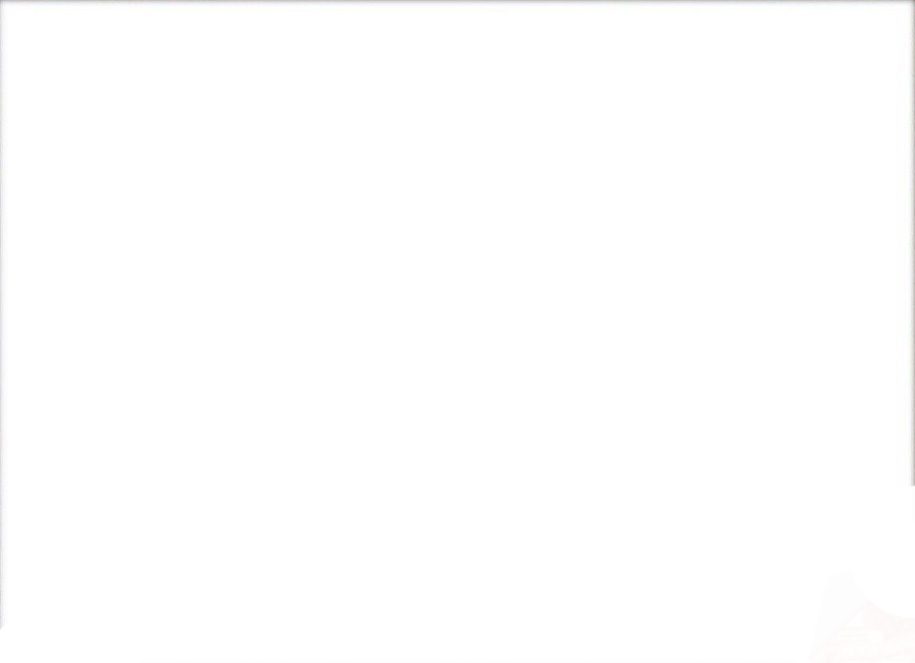 18-30 червня 1651 р. відбулася Берестецька битва. Українське військо зазнало поразки через зраду татар. 
18 вересня 1651 р. укладено Білоцерківський мирний договір. 
Зміст:
- під владою гетьмана залишалося лише Київське воєводство.
- реєстр скорочувався до 20 тис.
- шляхта отримувала свої довоєнні маєтки.
- гетьман позбавлявся права дипломатичних відносин і повинен був розірвати союз з Кримським ханством.
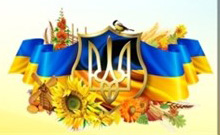 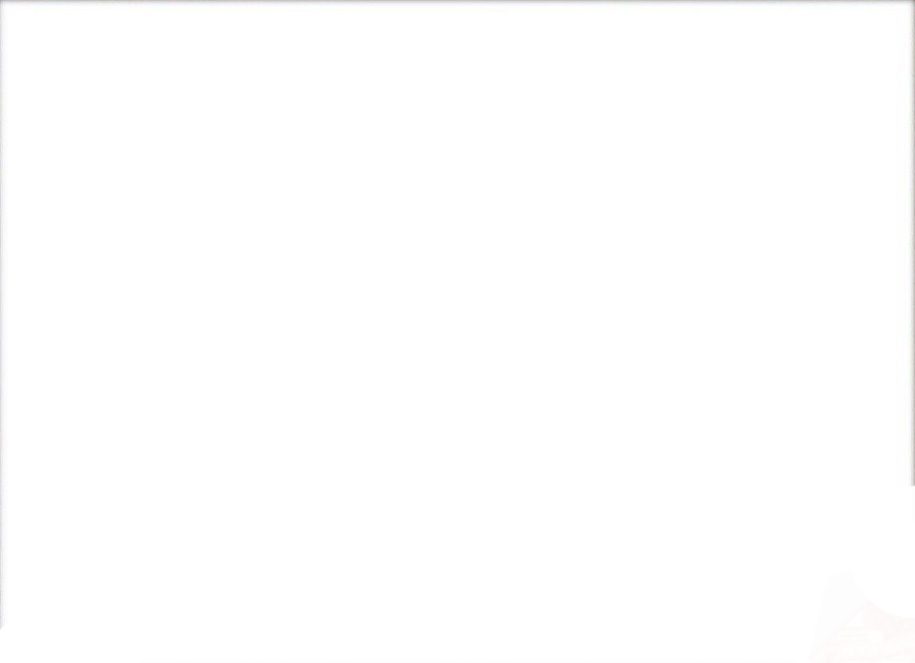 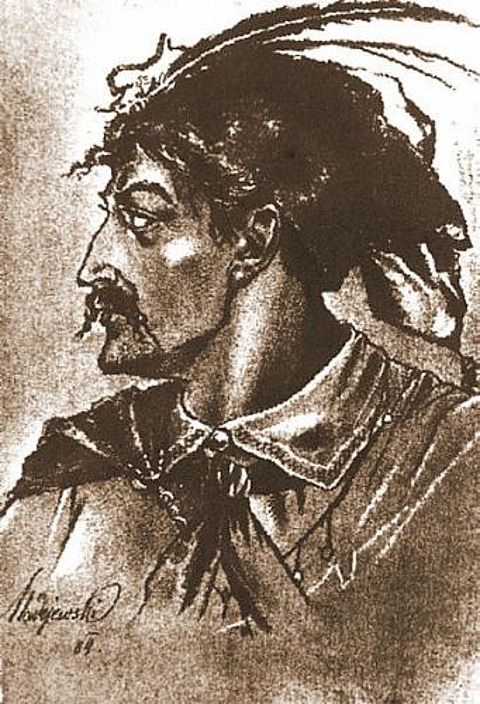 Татари захопили у полон Б. Хмельницького. 

Після Берестецької битви полковник Іван Богун зумів вивести козацьке військо з оточення.
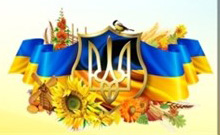 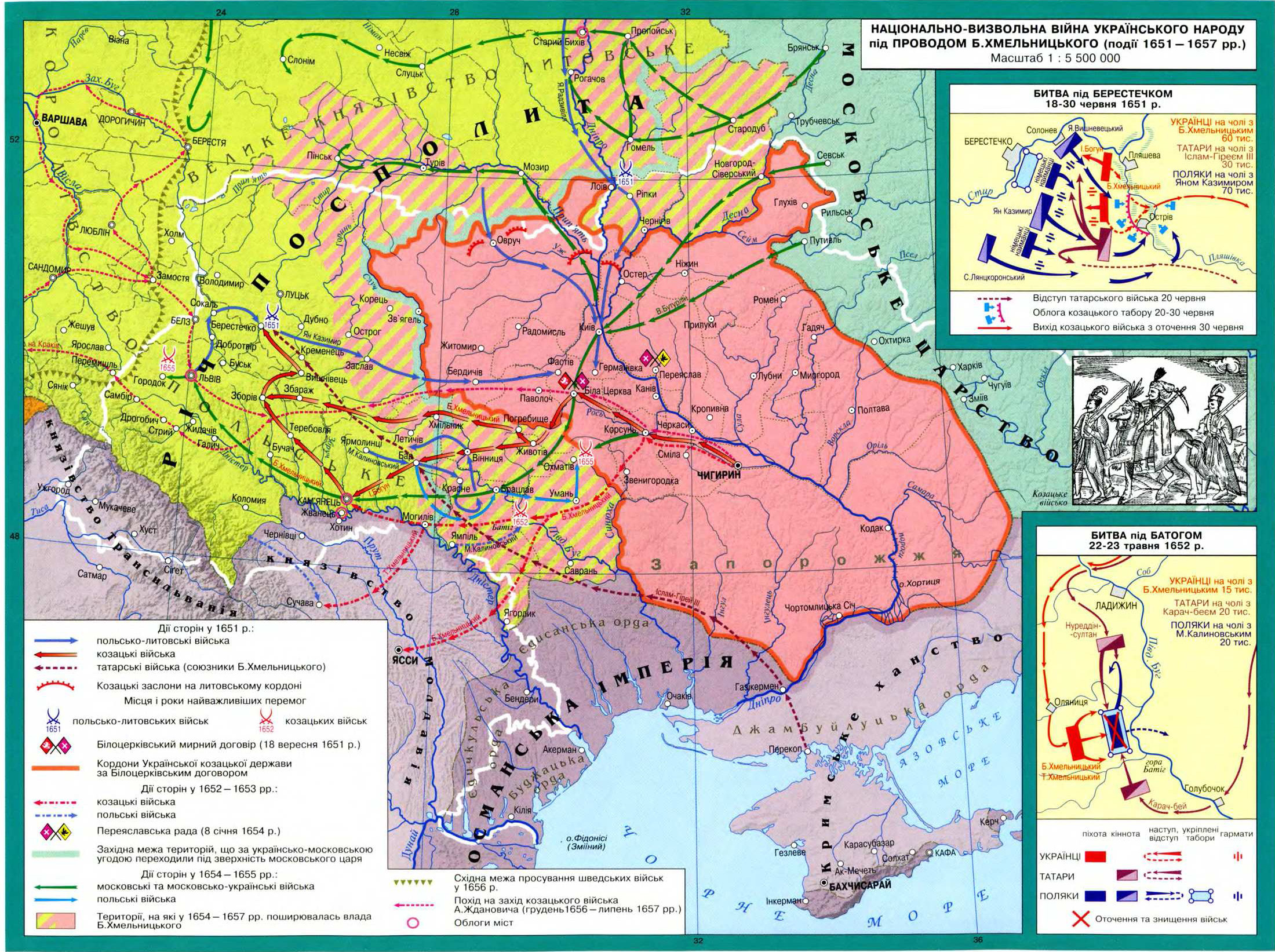 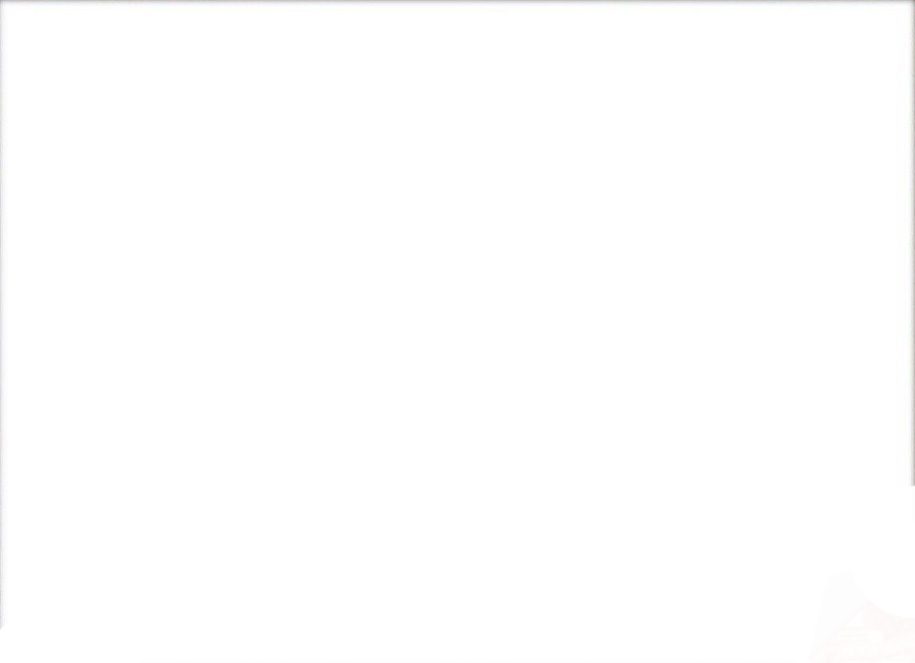 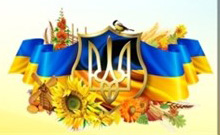 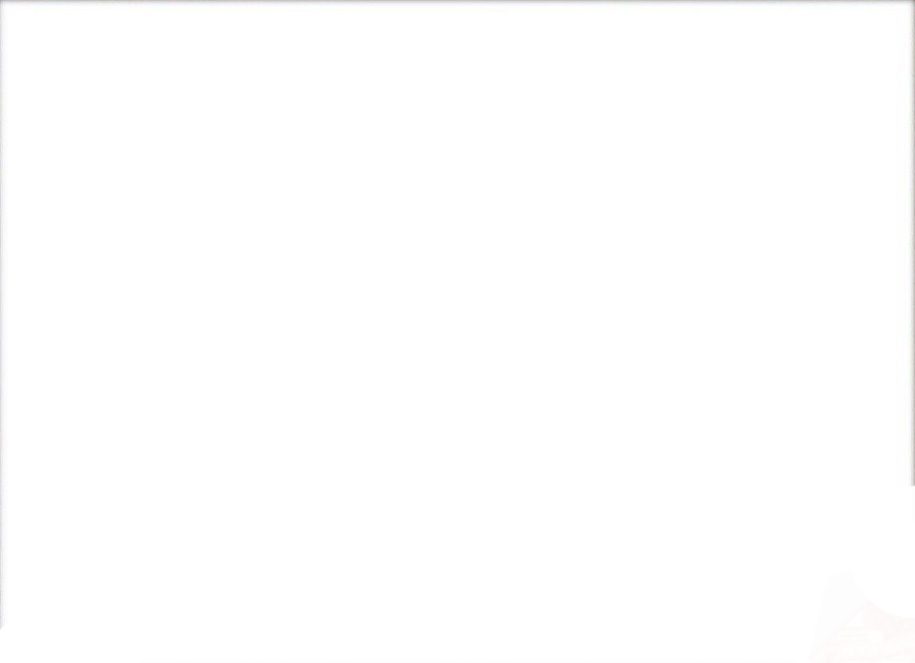 У травні 1652 р. українське військо 
розбило поляків біля гори Батіг. Відновлено 
Зборівський договір 1649 р.
     
     Восени 1653 р. українська армія оточила 
польське військо під Жванцем (тепер 
Хмельницька обл.), але поляків знову 
врятувала зрада татар.
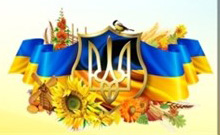 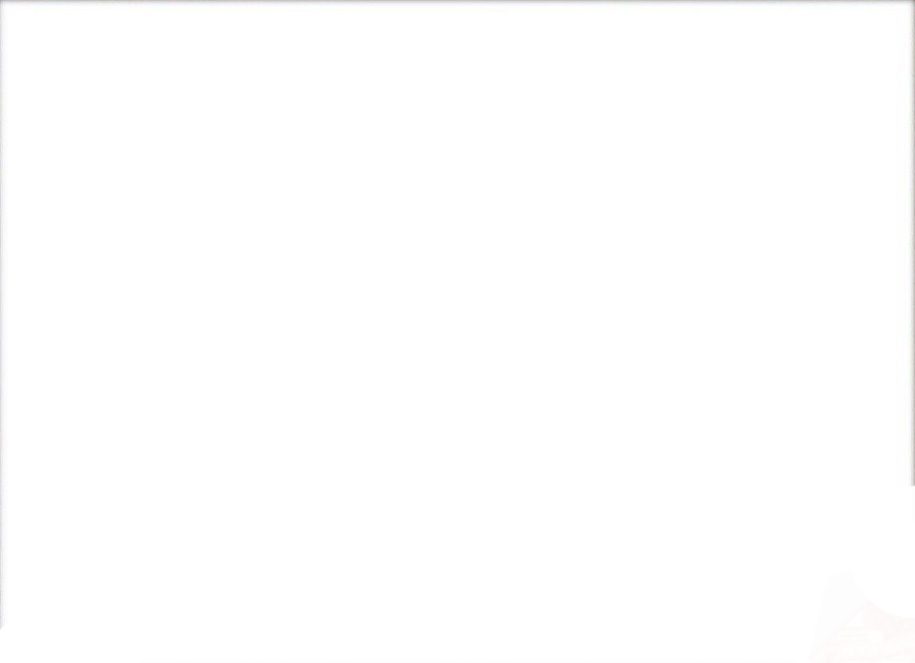 3. Утворення козацької держави – Війська Запорізького.
    Утворено українську козацьку державу - Військо 
Запорізьке. Неофіційна назва – Гетьманщина. 

Генеральна рада 
(загальна рада всього Війська. Найвищий законодавчий орган держави)

Гетьман 
(здійснював виконавчу і судову владу)

Уряд – генеральна старшина 
(розглядала всі питання міжнародної політики, зокрема миру і війни, затверджувала міські привілеї та смертні вироки).
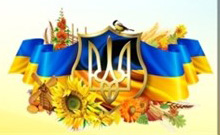 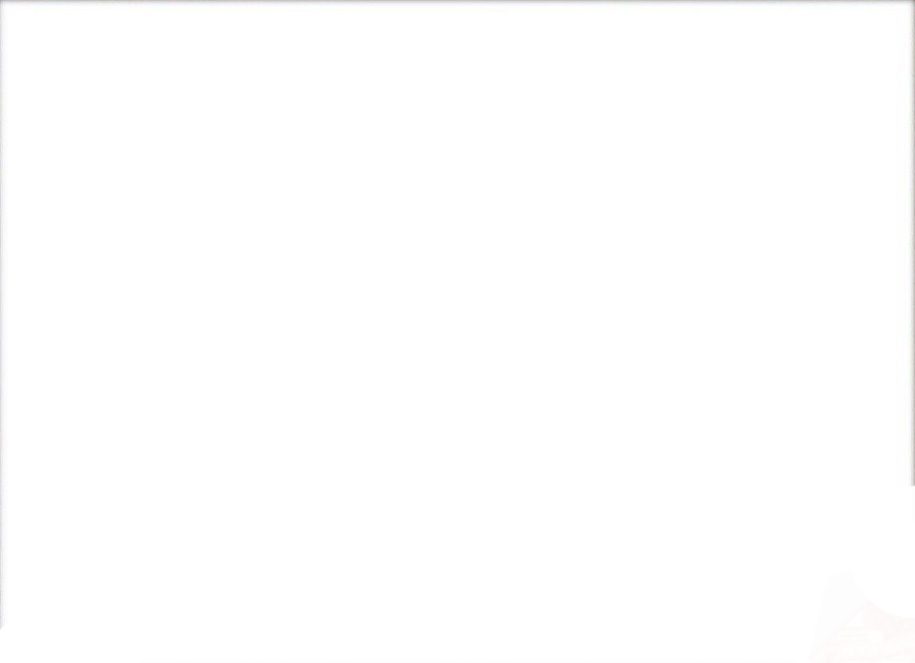 Адміністративно-територіальний устрій Гетьманщини.
      Столиця – Чигирин. 
      У 1649 р. всю територію Української держави було 
поділено на 16 полків, які поділялися на 10-20 
сотень.  
      
      Було ліквідовано велике й середнє землеволодіння, 
фільварково-панщинну систему господарювання, 
кріпацтво. Відбулося покозачення – масовий перехід 
селян і міщан у козацький стан.
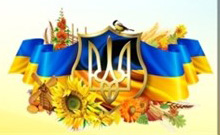 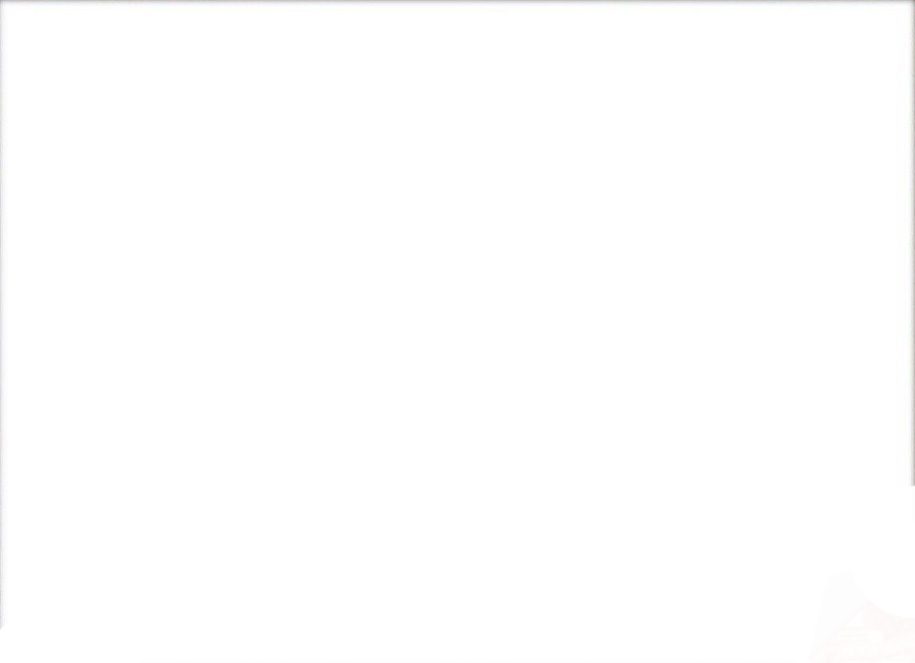 4. Зовнішньополітична діяльність уряду 
Б. Хмельницького.
Відносини з Молдовою
     У 1650, 1652, 1653 р. козацькі війська здійснили
чотири молдавські походи, щоб зробити це 
князівство своїм союзником. Для цього укладено 
шлюб між сином Хмельницького Тимошем і 
донькою господаря Молдови Василя Лупула.
     Допомагаючи тестеві, Тиміш Хмельницький
загинув у 1653 р.
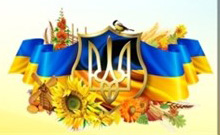 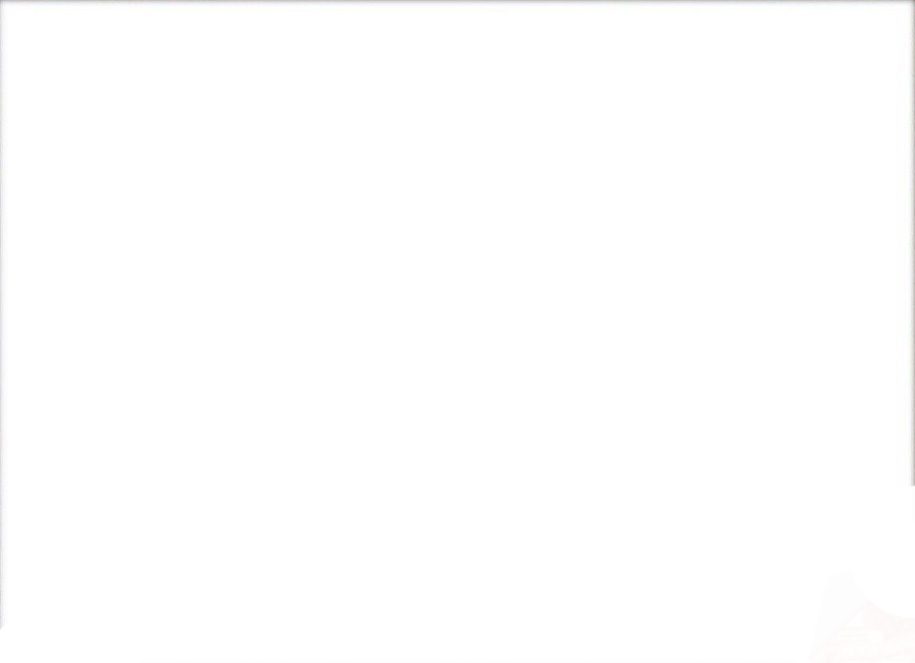 Відносини з Москвою
1 жовтня 1653 р. Земський собор у Москві ухвалив рішення про прийняття Війська Запорозького під протек­цію московського царя.
8 січня 1654 р. в Переяславі укладено союз з Москвою. 
Березневі статті 27 березня 1654 р. 
- Реєстр 60 тис. козаків. 
- Гетьману дозволено мати дипломатичні зносини за умови повідомлення царя.
- Збереження прав і вольностей козаків і міщан.
- Москва зобов’язалася розпочати війну проти Польщі.
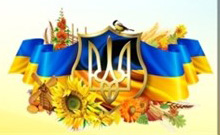 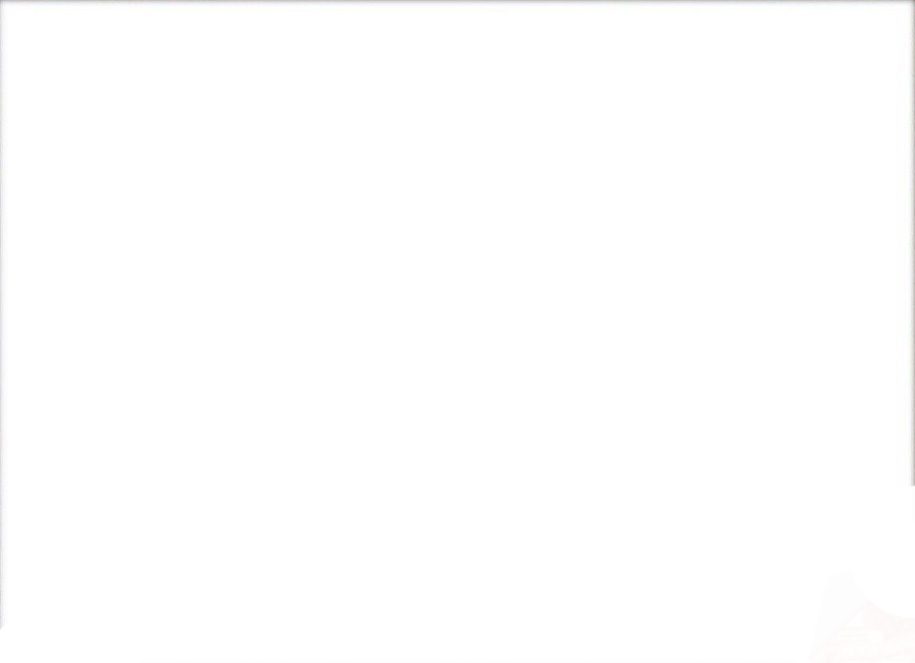 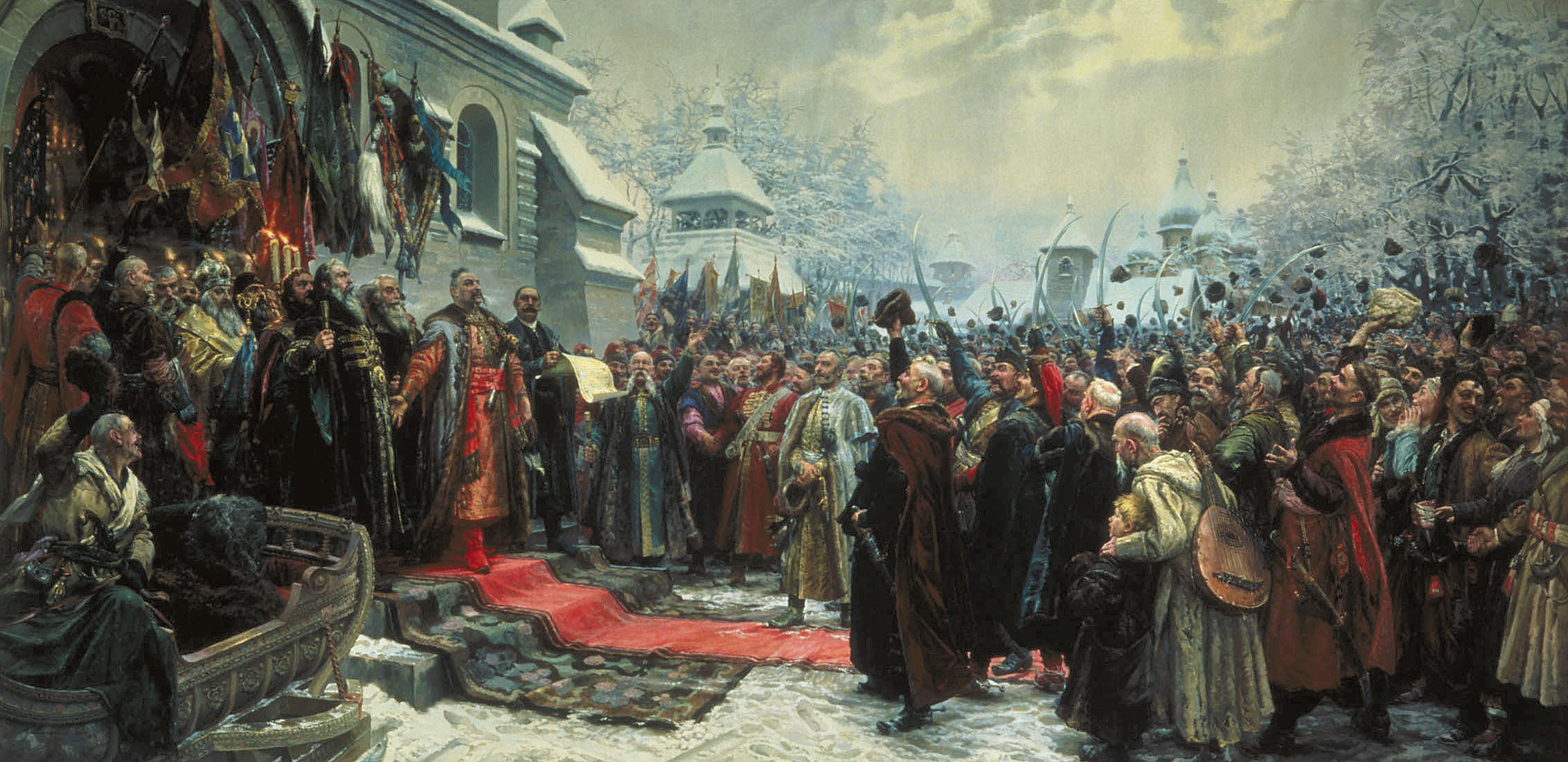 Переяславська рада 8 січня 1654 р.
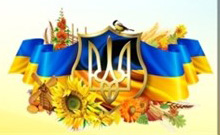 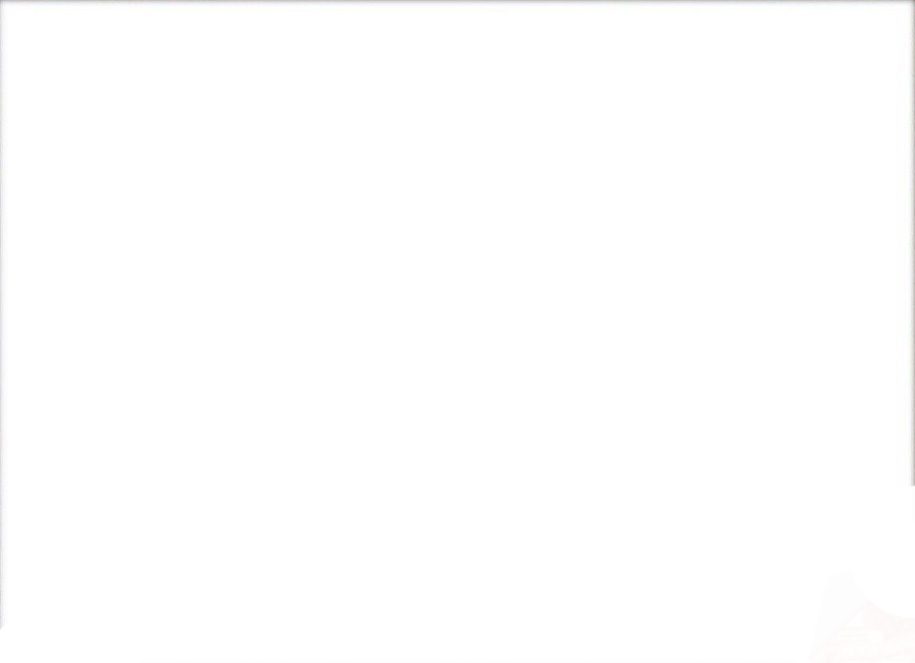 Наслідки: Договір був рівноправним. 
     У 1655 р. відбулися битви російсько-
українського війська під Охматовим і Городком. 
     Але в 1656 р. укладено Віленське московсько-
польське перемир’я. Це змусило гетьмана шукати 
нових союзників. 
      Б. Хмельницький безуспішно намагався 
укласти союзи з Швецією і Трансільванією. 
Помер у 1657 р. 
Наслідки війни:
- відродження Української держави.
- ліквідація кріпацтва.
- перетворення козацтва на політичну еліту 
держави.
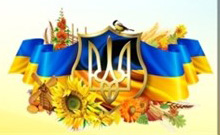 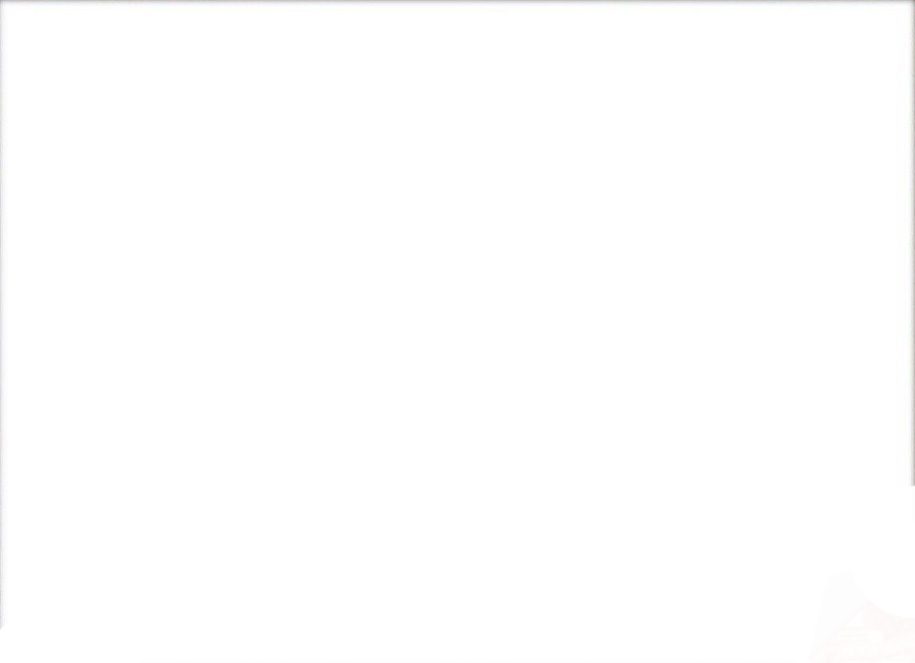 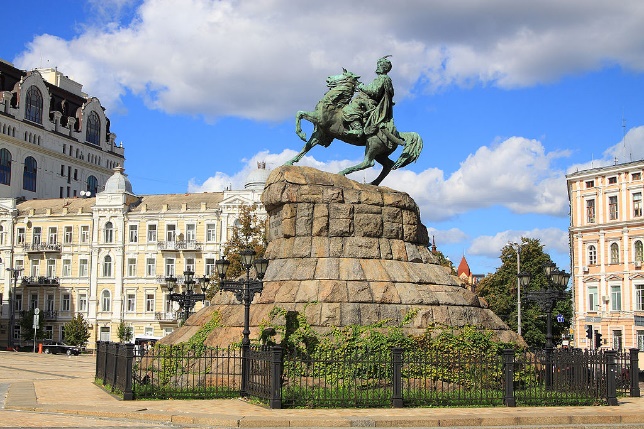 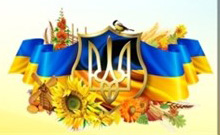